Software Prefetching
Bojian Zheng
bojian@cs.toronto.edu
CSCD70 Compiler Optimizations, Spring 2018
1
Assignment 3
2
Q & A
Many good questions have already been asked on Piazza.
Please go through them first before solving the assignment.
Please ignore the Profiling sections for now, because it seems that the option –stats is missing in lli (thanks to Stone Jin).
Please name your pass loop-invariant-code-motion as licm seems to contradict with built-in LLVM pass (thanks to Lioudmila Tishkina).
3
Q & A
Please write your test cases in do-while loop because special handling is required for for-loop and while-loop (thanks to Terrence Hung).
Why? Consider the code on the right hand side:
j = 5;

for (i = 0; i < ???; ++i)
	j = 10;

printf(“%d”, j);
4
Q & A
Idea: Body statements are not guaranteed to execute, therefore cannot perform code motion.
Need to perform the Landing-Pad Transformation first before LICM.
j = 5;

for (i = 0; i < ???; ++i)
	j = 10;

printf(“%d”, j);
5
Landing-Pad Transformation
Before
After
6
Landing-Pad Transformation
Before
After
j = 5;

for (i = 0; i < ???; ++i)
	j = 10;

printf(“%d”, j);
j = 5; i = 0;

if (i < ???) { // Landing-Pad
	do {
		j = 10;
		++i
	} while (i < ???); }

printf(“%d”, j);
7
Assignment 3 Hints
8
Assignment 3 Hints
Compute Dominator Tree:
Please refer to the tutorial demo on SSA on how this was done for Dominance Frontier.
Compute Loop Exit:
llvm::Loop has built-in method call that tells you this.
9
Assignment 3 Hints
Compute candidates for Code Motion:
Must be invariant.
Must dominate exit blocks.
Must have only one definition? 
No need to worry about this because of SSA.
Perform Code Motion:
Move candidates to the Loop Preheader, if there exists.
10
Questions?
Compute Loop Invariants.
Compute Dominator Tree.
Compute Loop Exit
Compute candidates for Code Motion.
Perform Code Motion.
11
Software Prefetching
12
Software Prefetching
Recall that in our last class, we mentioned the fundamental idea of prefetching – move data close to the processor (e.g. cache) before it is needed.
Need to answer the following two questions: (1) what to prefetch and (2) when & how to prefetch.
13
What to prefetch?
14
Recall: Locality Analysis
A[i][j]: Spatial Locality on inner loop j
B[j + 1][0]: Temporal Locality on outer loop i
B[j][0]: Group Locality due to leading reference B[j + 1][0]
15
Miss Instances
Need to understand the miss instances.
What are the miss instances on A[i][j] and B[j + 1][0]?
16
Miss Instances – Temporal Locality
Consider B[j + 1][0], which has Temporal Locality on outer loop i.
17
Miss Instances – Temporal Locality
18
Miss Instances – Temporal Locality
Consider B[j + 1][0], which has Temporal Locality on outer loop i.
Misses happen during our 1st iteration of outer loop i.
Therefore, predicate is true when i = 0.
19
Miss Instances – Spatial Locality
Consider A[i][j] which has Spatial Locality on inner loop j.
20
Miss Instances – Spatial Locality
21
Miss Instances – Spatial Locality
22
Prefetch Predicate
23
Prefetch Insertion
Given that now we have Prefetch Predicate, how are we going to insert them?
Consider the code on the right hand side:
24
Loop Splitting
if
Loop Unrolling
25
Loop Splitting
26
Software Pipelining
What should “_____” be?
a[i]? a[i + 2]?
27
Software Pipelining
28
Software Pipelining
29
Questions?
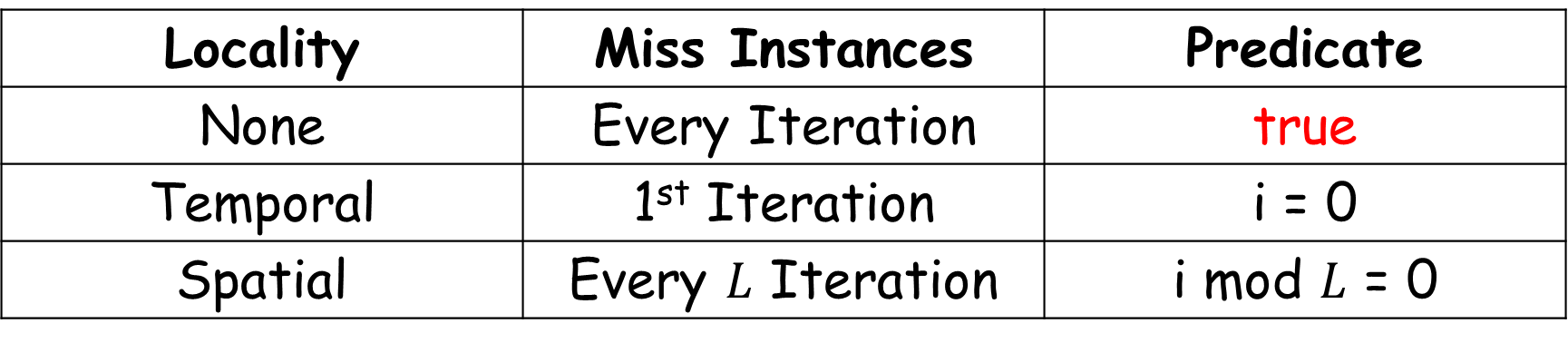 30